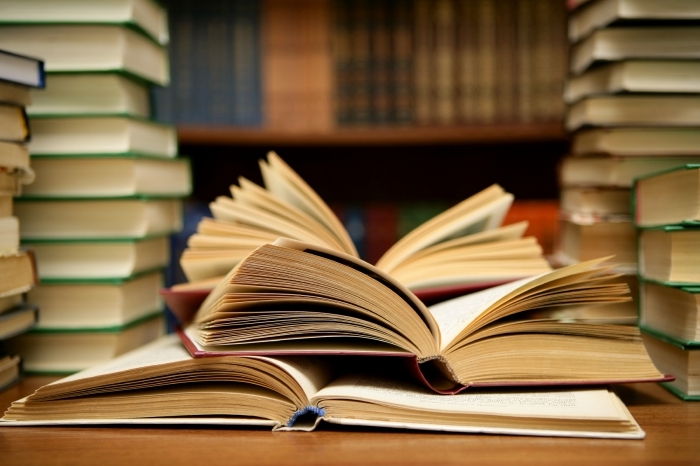 Бюджет для граждан
к решению Совета депутатов внутригородского муниципального образования - поселения Марушкинское в городе Москве «О бюджете внутригородского муниципального образования – поселения Марушкинское в городе Москве на 2016 год»
1
Обращение главы администрации поселения Марушкинское в городе москве Стиславского александра борисовича к жителям поселения
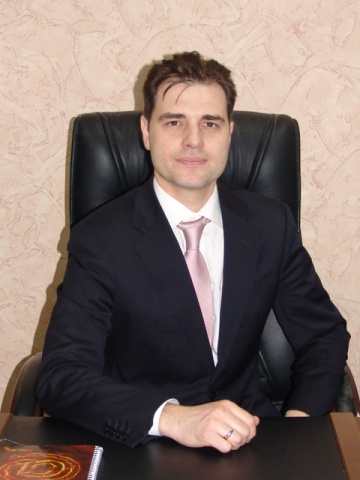 Уважаемые жители 
поселения Марушкинское в городе Москве!

		Бюджетным кодексом Российской Федерации определен ряд принципов бюджетной системы. Одним из которых является принцип прозрачности (открытости). Инструментом обеспечения прозрачности и публичности бюджета и бюджетного процесса для населения является реализация «открытого бюджета» – «Бюджета для граждан».
		Сегодня обеспечение данного принципа является одним из ключевых направлений деятельности Администрации поселения Марушкинское в городе Москве.  
		Администрация предлагает версию бюджета поселения Марушкинское в городе Москве на 2016 год в формате презентационного материала. Целью которого является вовлечение общества в решение одной из важнейших задач  - более эффективное управление финансовыми ресурсами. 
		Администрация заинтересована в участии как можно большего числа граждан в решении вопросов относящихся к бюджетному процессу. Важно и ценно мнение каждого гражданина по формирование доходной и расходной части бюджета. 

С уважением, Глава администрации 
поселения Марушкинское в городе Москве 
А.Б. Стиславский
2
Администрация внутригородского муниципального образования – поселение Марушкинское в городе Москве
Разработчиком программы является финансово-экономический отдел администрации поселения Марушкиннское в городе Москве.

	Основные задачи отдела:
Составление проекта бюджета 
Организация исполнения бюджета
Осуществление финансового контроля за исполнением бюджета 

	Контактная информация:
	Начальник отдела: Евграфова Наталья Алексеевна
	Адрес:  г. Москва, д. Марушкино, ул. Липовая аллея дом 5
	Телефон/ факс: 8 (495) 385-85-48, 8 (495) 385-85-31
	Адрес электронной почты: admmarush@list.ru
	Режим работы: с 08.00 до 17.00 (Пт. до 15.45)
	Выходные дни – Сб., Вс.
	Приемные дни: четверг
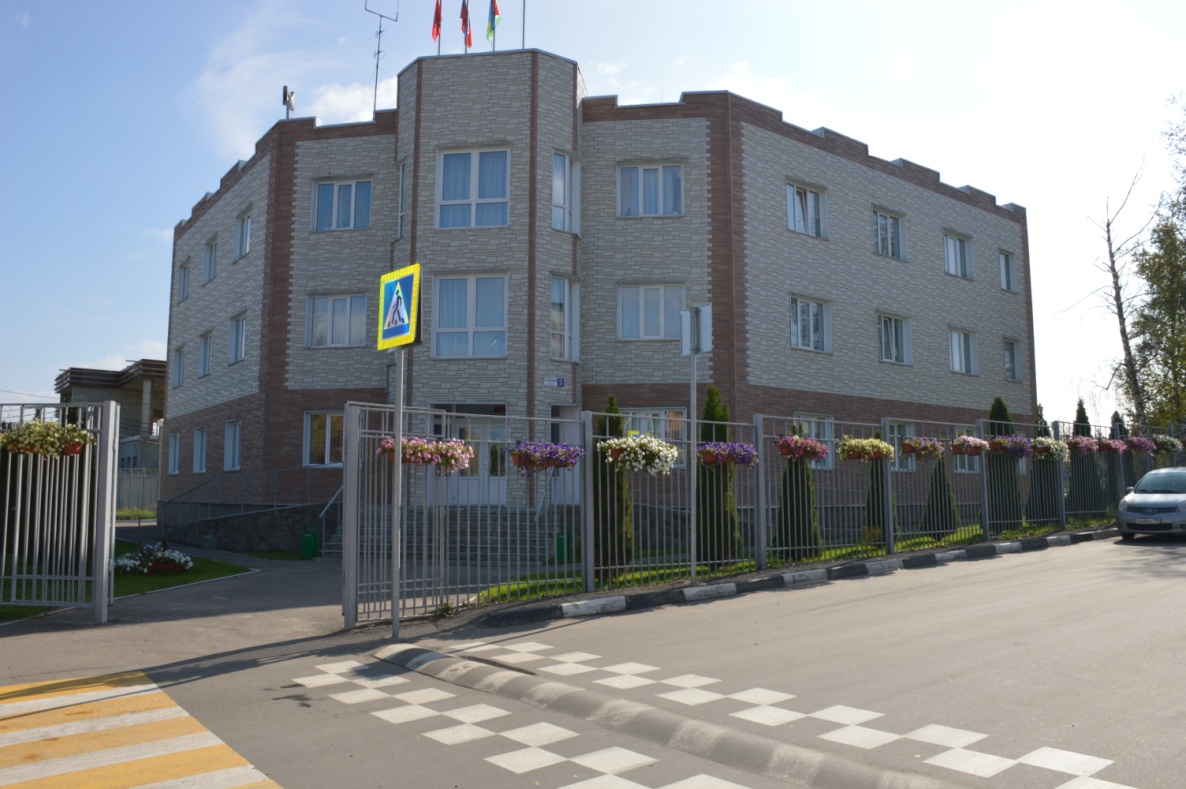 3
Что такое «бюджет для граждан»?
«Бюджет для граждан» – это документ, разрабатываемый в целях ознакомления граждан с основными целями, задачами и приоритетными направлениями бюджетной политики поселения Марушкинское в городе Москве, основаниями бюджетных расходов, планируемыми и достигнутыми результатами использования бюджетных средств. 
		«Бюджет для граждан» предназначен для жителей поселения Марушкинское в городе Москве, не обладающих специальными знаниями в сфере бюджетного законодательства. 
		Документ содержит информационно-аналитический материал, доступный для широкого круга пользователей и будет интересен  и полезен молодым семьям, пенсионерам, врачам, учителям и другим категориям населения, так как бюджете поселения Марушкинское в городе Москве  затрагивает интересы каждого жителя. 
		«Бюджет для граждан» нацелен на получение обратной связи от граждан, которым интересны современные проблемы финансов поселения Марушкинское в городе Москве.
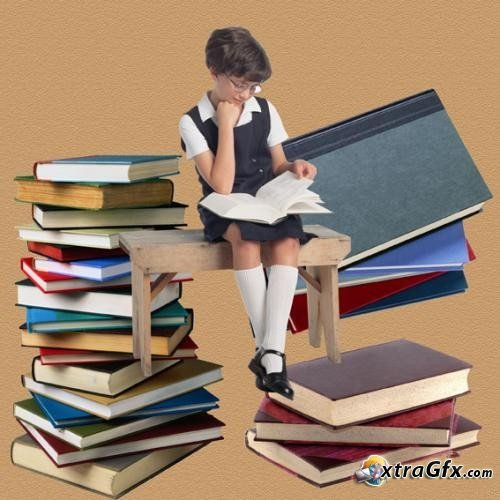 4
Содержание:
Основные положения. Термины.
Общие характеристики бюджета
Доходы бюджета
Расходы бюджета
Межбюджетные отношения
Исполнение бюджета
Дополнительная информация
5
Что такое бюджет?
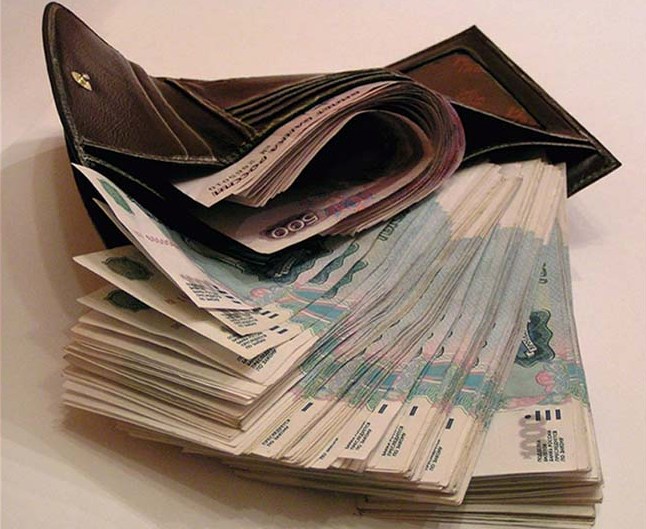 Бюдже́т (от старонормандского bougette — кошелёк, сумка, кожаный мешок, мешок с деньгами) — схема доходов и расходов определённого лица (семьи, бизнеса, организации, государства и т. д.), устанавливаемая на определённый период времени.

	Согласно Бюджетного кодекса Российской Федерации Бюджет - форма образования и расходования денежных средств, предназначенных для финансового обеспечения задач и функций государства и местного самоуправления
6
Доходы. Расходы. Дефицит (Профицит)
БЮДЖЕТ
7
Расходы бюджета – выплачиваемые из бюджета  денежные средства
Доходы бюджета – денежные средства поступающие в бюджет
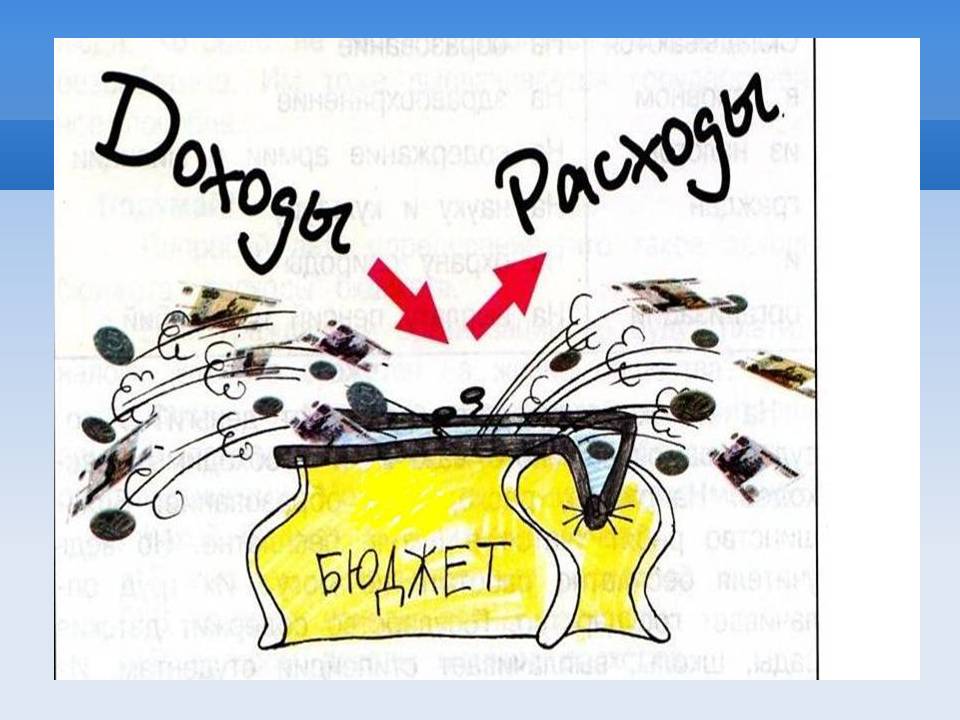 Дефицит бюджета –
превышение расходов 
бюджета над его 
доходами (например, 
использовать 
имеющиеся остатки 
средств, взять в долг)
Профицит бюджета –
превышение доходов 
бюджета над его 
расходами (например, 
накапливать остатки 
средств, погашать долг)
ДОХОДЫ
ДОХОДЫ
РАСХОДЫ
ПРОФИЦИТ
РАСХОДЫ
ДЕФИЦИТ
Виды доходов бюджета:
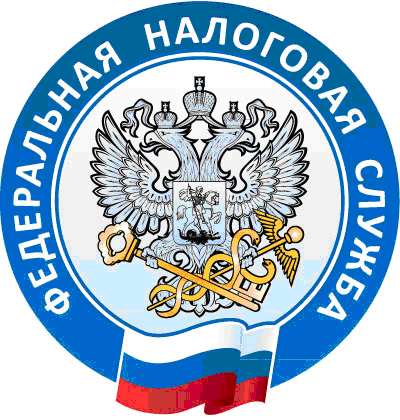 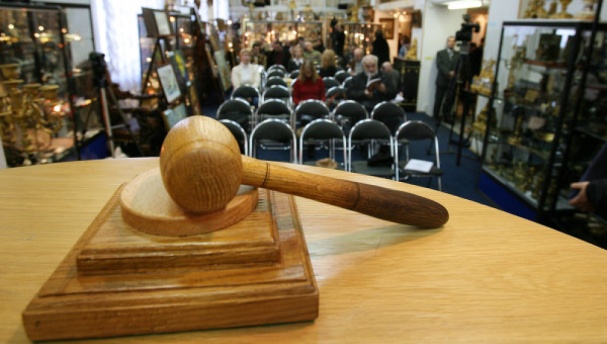 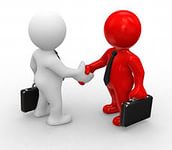 8
Межбюджетные  трансферты - основной вид безвозмездных перечислений
Межбюджетные трансферты – средства финансовой помощи (дотации, субсидии, субвенции и иные межбюджетные трансферты), передаваемые одним бюджетом бюджетной системы Российской Федерации другому бюджету на безвозмездной и безвозвратной основе.
		Бюджет субъекта РФ 
	   (бюджет города Москвы)




		


		



		Местный бюджет
	 (бюджет поседения Марушкинское)
Дотации – предоставляются без определения конкретной цели (пример, отец дает своему ребенку деньги на личные расходы)
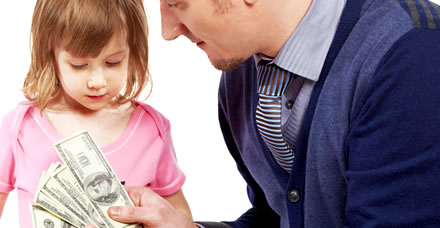 Субсидии– предоставляются на условиях частичного софинансирования расходов (пример, отец добавляет денег ребенку на покупку игрушки)
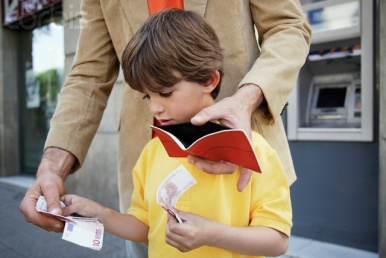 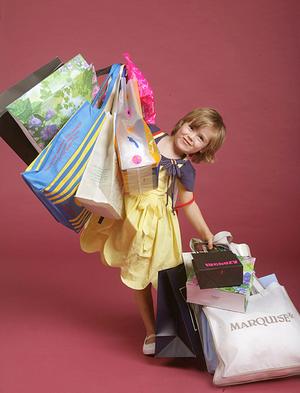 9
Субвенция– предоставляются на финансирование «переданных» полномочий (пример, ребенку дали деньги и поручили купить продукты)
Нормативы распределения доходов – это установленное бюджетным кодексом РФ, законами (решениями) о бюджете процентное распределение налоговых и неналоговых доходов между федеральными, областными и местными бюджетами
Распределение доходов поселения Марушкинское 
в городе Москве на 2016 году, в %.
10
Мы все - налогоплательщики
11
Бюджетный процесс. Стадии
Бюджетный процесс – регламентируемая законодательством Российской Федерации деятельность органов государственной власти, органов местного самоуправления и иных участников бюджетного процесса по составлению и рассмотрению проектов бюджетов, утверждению и исполнению бюджетов, контролю за их исполнением, осуществлению бюджетного учета, составлению, внешней проверке, рассмотрению и утверждению бюджетной отчетности.

Стадии бюджетного процесса:

1. Утверждение бюджета очередного года (представительный орган);
2. Исполнение бюджета в текущем году (местная администрация);
3. Формирование отчета об исполнении бюджета предыдущего года (финансовый орган);
4. Утверждение отчета об исполнении бюджета предыдущего года (представительный орган);
5. Составление проекта бюджета очередного года (местная администрация, финансовый орган);
6. Рассмотрение проекта бюджета очередного года (представительный орган).
12
численность населения поселения марушкинское
13
Основные показатели социально-экономического развития
14
15
16
17
18
Основные параметры бюджета
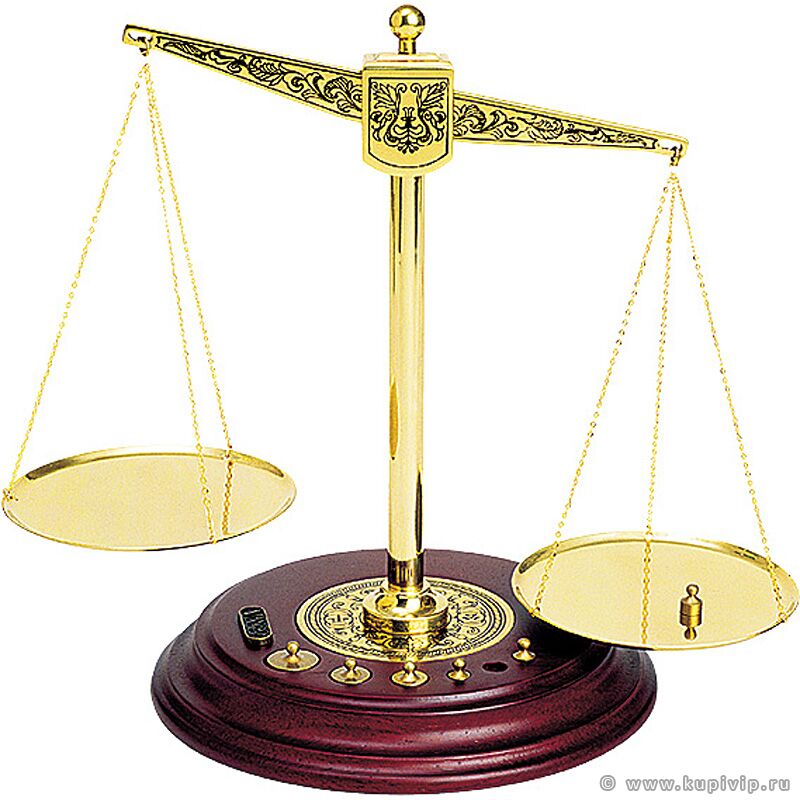 Доходы в расчете на 1 жителя 
56 426 руб.
Расходы в расчете на 1 жителя 
56 426 руб.
Доходы бюджета 
386 857,555 тыс. руб.
Расходы бюджета 
386 857,555 тыс. руб.
Бюджет сбалансирован
19
Основные направления бюджетной, налоговой политики:
обеспечение стабильности и бюджетной устойчивости;
безусловное выполнение всех принятых расходных обязательств;
повышение доступности и качества муниципальных услуг;
повышение эффективности бюджетных расходов;
обеспечение прозрачности и открытости бюджетного процесса;
расширение  и укрепление налоговой базы  за счет возникновения новых хозяйствующих субъектов;
проведение разъяснительной работы среди населения о необходимости документального оформления  земельных участков и строений, находящихся в собственности граждан;
-   активизация работы по снижению недоимки налогоплательщиков по налогам.
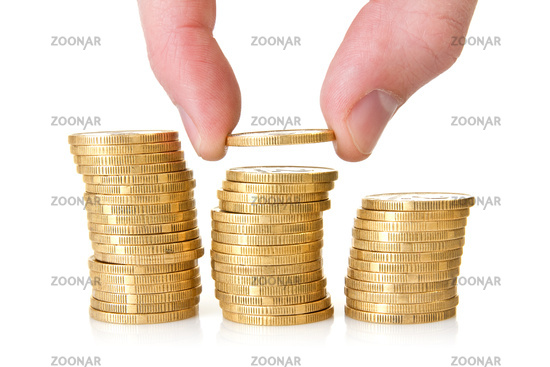 20
Структура доходов бюджета (тыс. руб.)
Увеличение доходов бюджета в 2016 году связано с тем, что увеличилась субсидия из бюджета города Москвы
21
Налоговые доходы
22
Налоговые доходы
23
Неналоговые доходы
24
Безвозмездные поступления 2016  год
25
Безвозмездные поступления
26
Основные мероприятия по мобилизации доходов бюджета
Проведение совещаний по финансовому мониторингу и выработке стабилизационных мер;
Ежемесячный мониторинг задолженности в бюджет с целью выявления крупных должников;
Поиск новых источников доходов;
Проведение мероприятий по выявлению собственников земельных участков и другого недвижимого имущества и привлечения их к налогообложению.
27
28
Динамика расходов бюджета
тыс. рублей
Структура расходов бюджета 2016 года в % к общему объему расходов
29
Структура расходов бюджета 2016 года
30
31
Основные социально значимые показатели